Rationale

These 3 lesson plans have been created to help key stage 1 children think about their emotions and the act of bullying, along with how these can affect those around them.

To start with there is a 20 minute lesson to discuss emotions, what they are and how use of language can determine how a person feels.  The purpose is to get children thinking about the type of dialogue they use. This is then demonstrated using 2 apples to show how unkind words and actions can have an affect on someone inside.

The two follow on lessons use a book called ‘ Giraffe is left out’. This is a story about bullying and how it makes a person feel.  The aim of these lessons is to get children to think about their actions and how these can have the ability to dent a persons confidence and make them feel negative emotions.  The aim of the lessons is to get children to explore scenarios that can have a detrimental impact on someone's mental health and well-being, whilst helping them to explore and understand ways in which they can resolve these for the better and promote kindness.

Book Reference

Graves, S., and Dunton, T. (2016). Giraffe is left out. London, England: The Watts Publishing Group.
Key Stage 1 resource
Emotions
Lets talk about EMOTIONS

What are emotions?
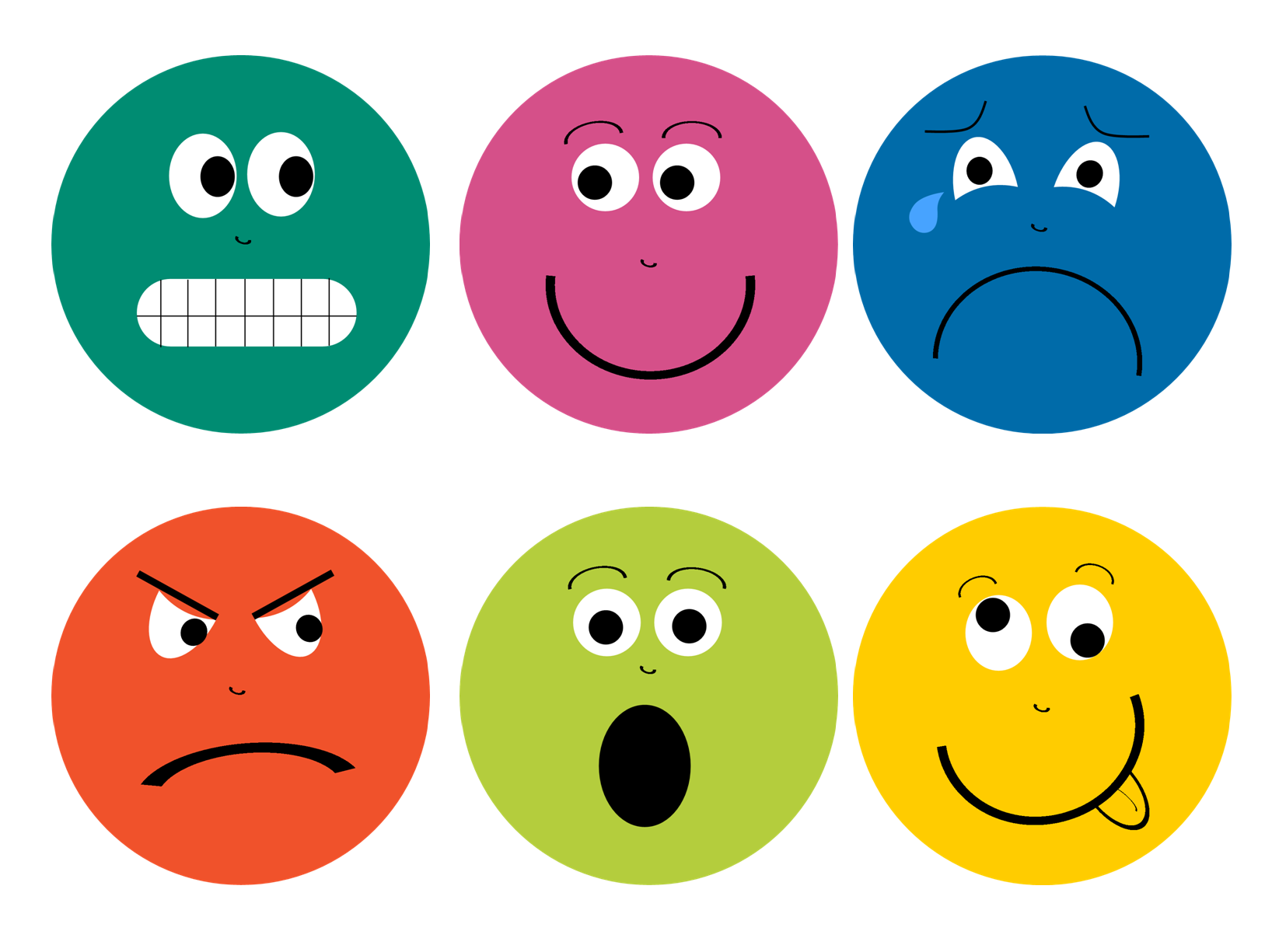 An emotion is how you are feeling.

Can you name any?

Happy
Sad
Scared
Worried
Jealous
Frustrated


How do you know what someone's emotion is if they do not tell you?

From the way they speak
How they are standing
What they say
How they act
Look at these 2 apples – they are the same
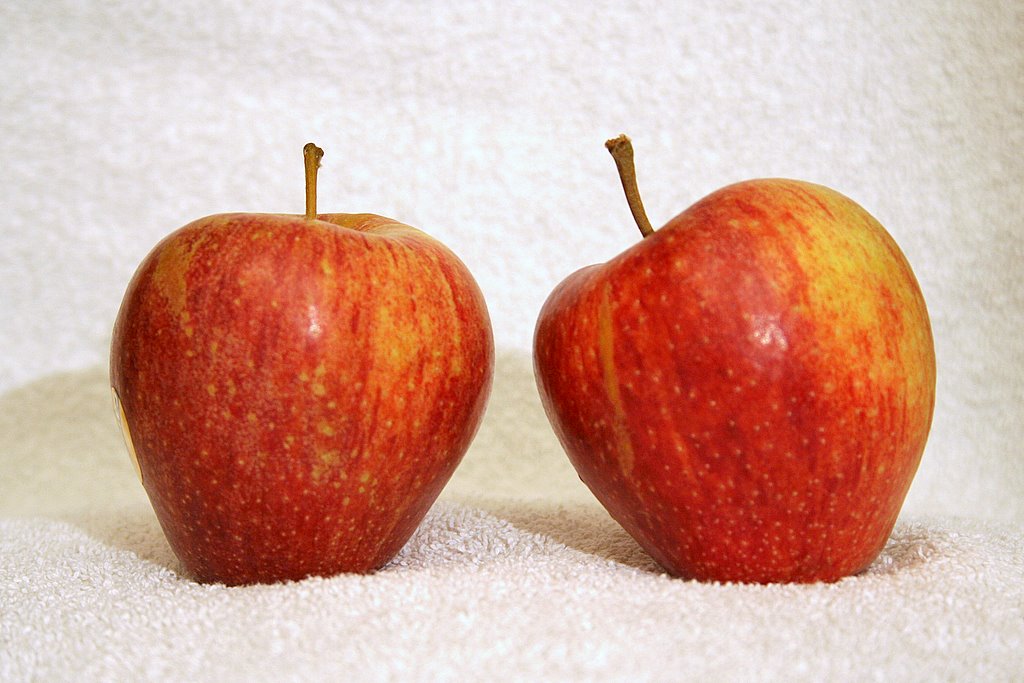 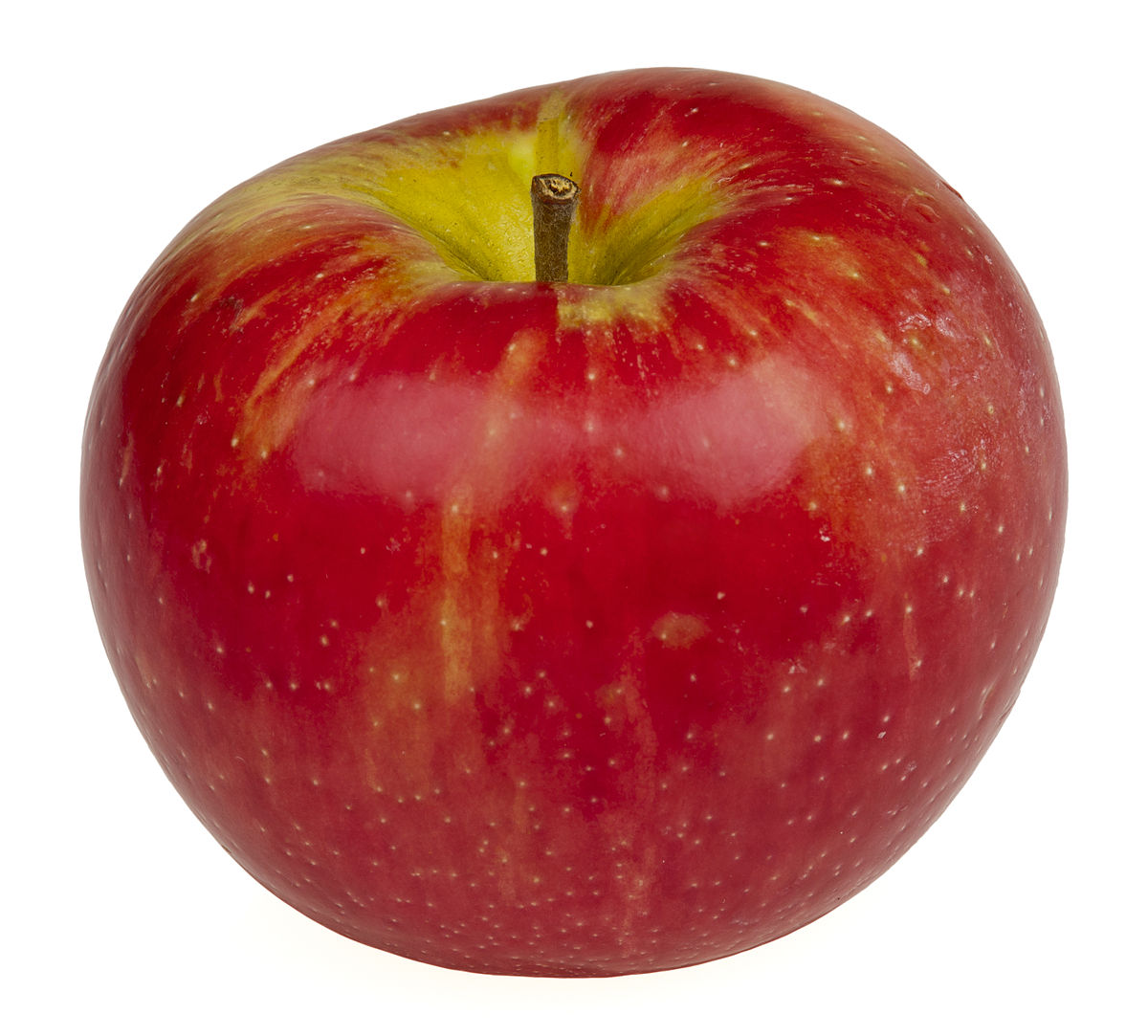 Say kind things to this apple
You are funny
I like you
Would you like to play
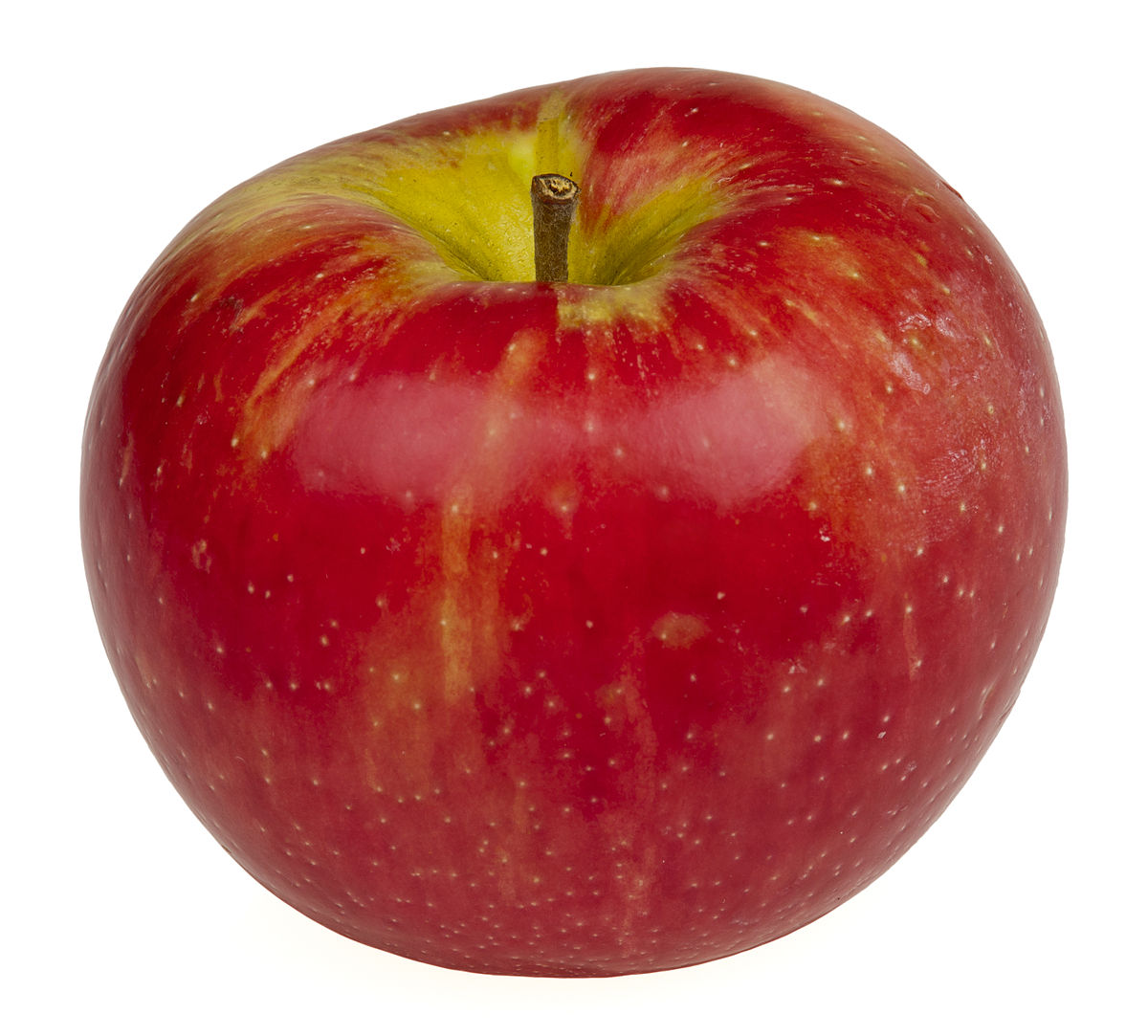 Say horrible things to this apple
Your hair looks silly
I hate you
You are not very good at running
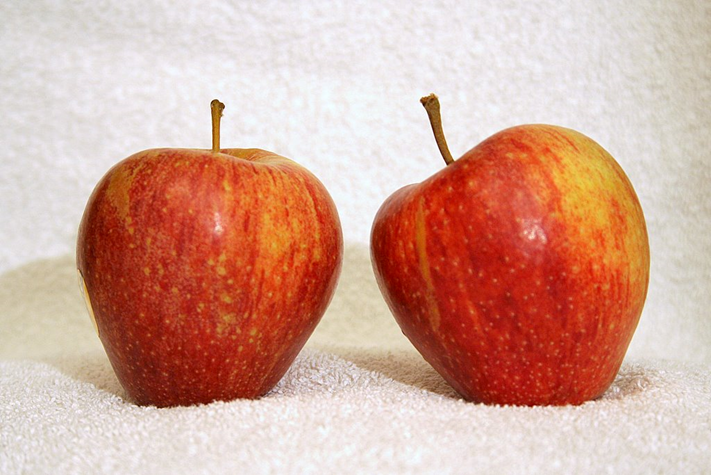 Do the apples still look the same?
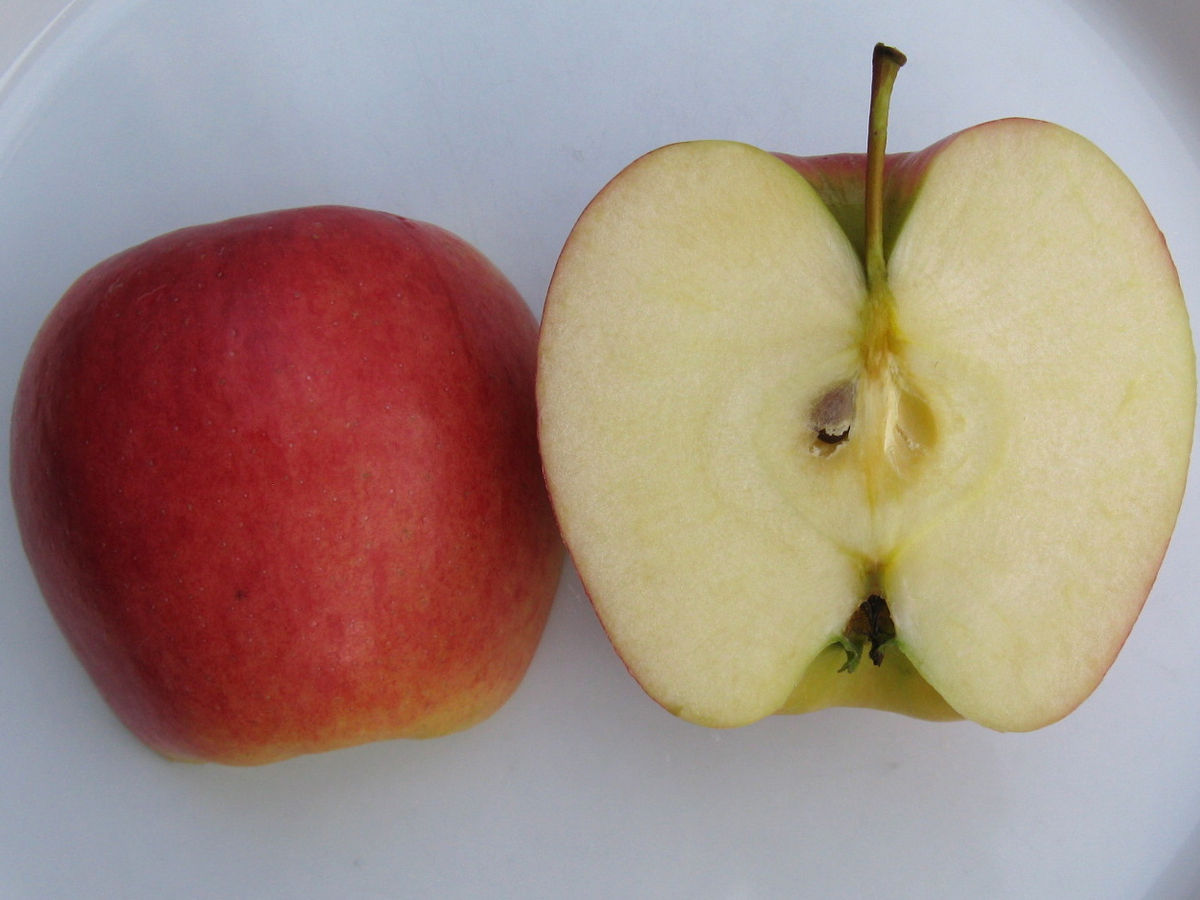 This apple had nice things said to it, the inside looks good.
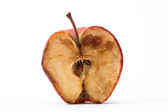 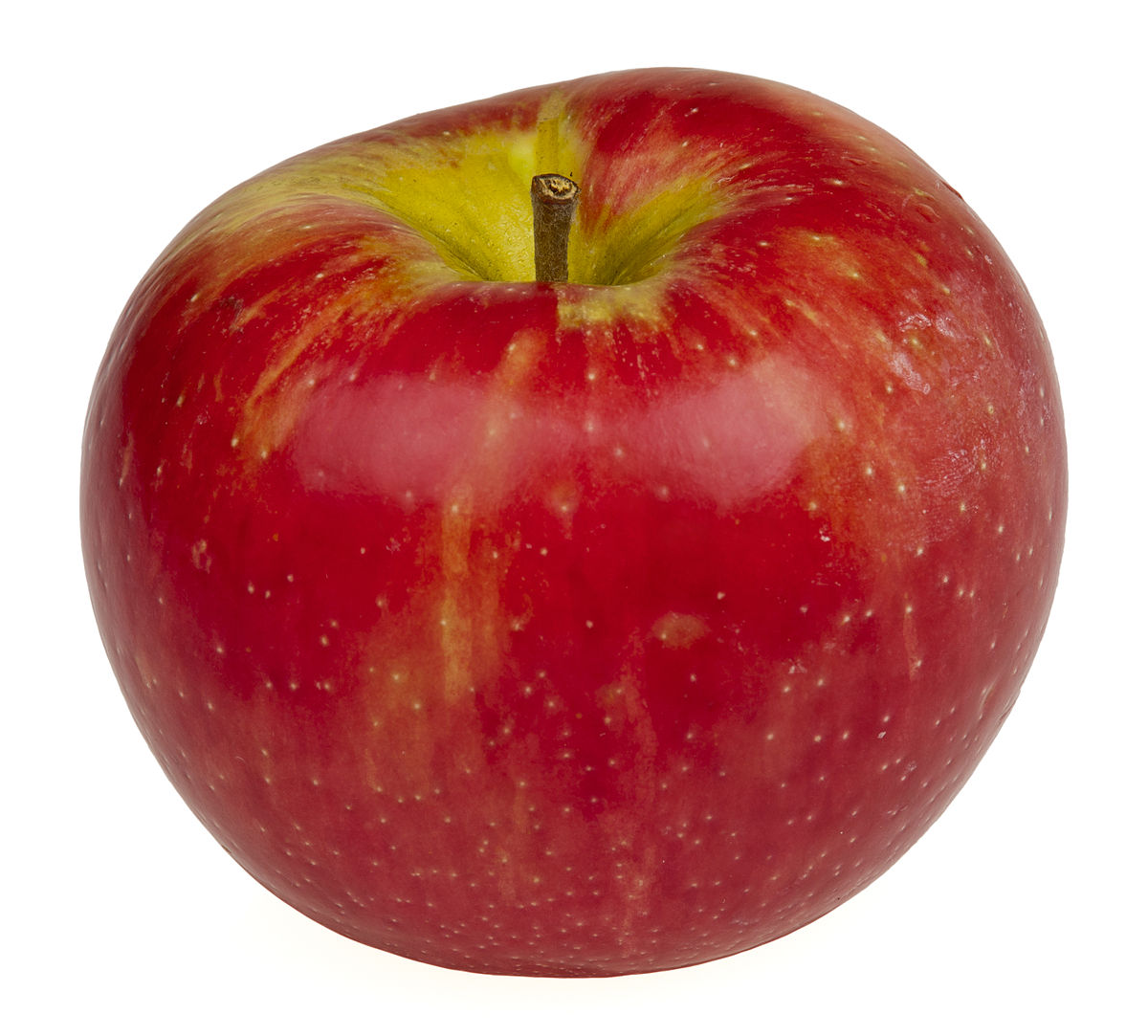 This apple had horrible things said to it, the inside looks bad.
Horrible words and unkind behaviour can make us feel upset on the inside, even though we might not show it on the outside.

We need to make sure that we are kind to the people around us so that they are not sad on the inside.
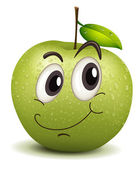 Lets Read a story about bullying
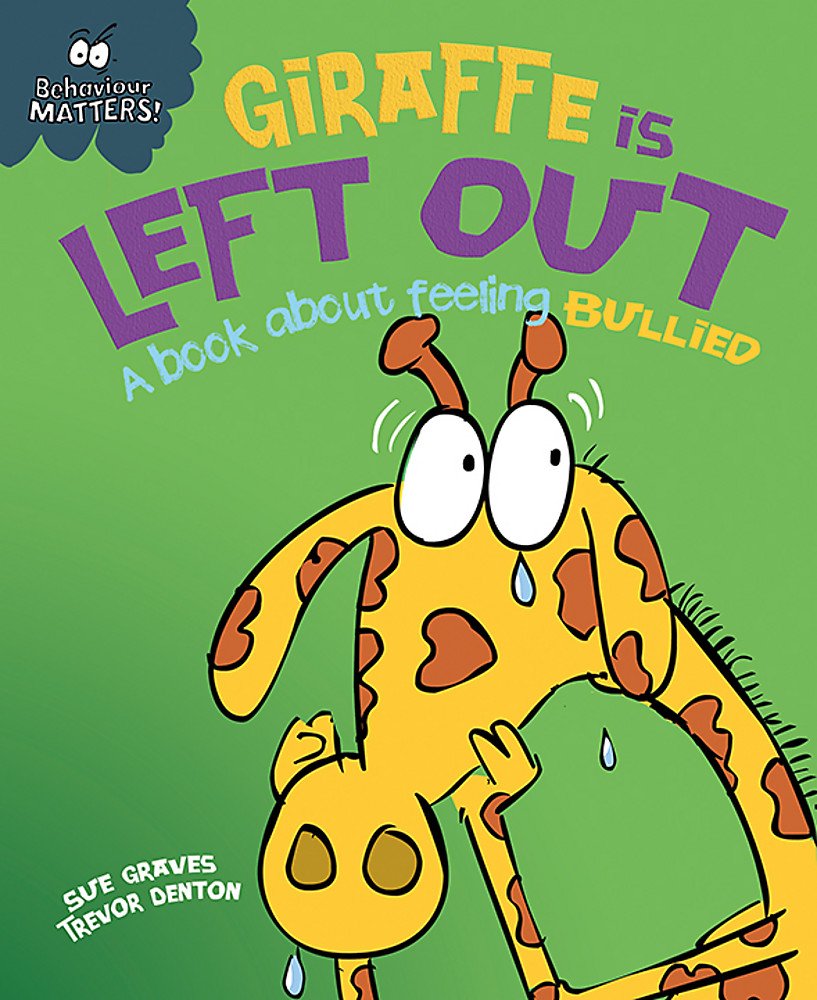 Story writing to talk about how we feel when we are not included.

First we will read the story.
‘At playtime all the animals played football.  Monkey said Leopard could play too.  Giraffe got cross.  He said Leopard COULD NOT PLAY.  He told Leopard to GO AWAY.
Leopard was SAD, he did not like being LEFT OUT.  Little Lion said giraffe was being VERY UNKIND.’
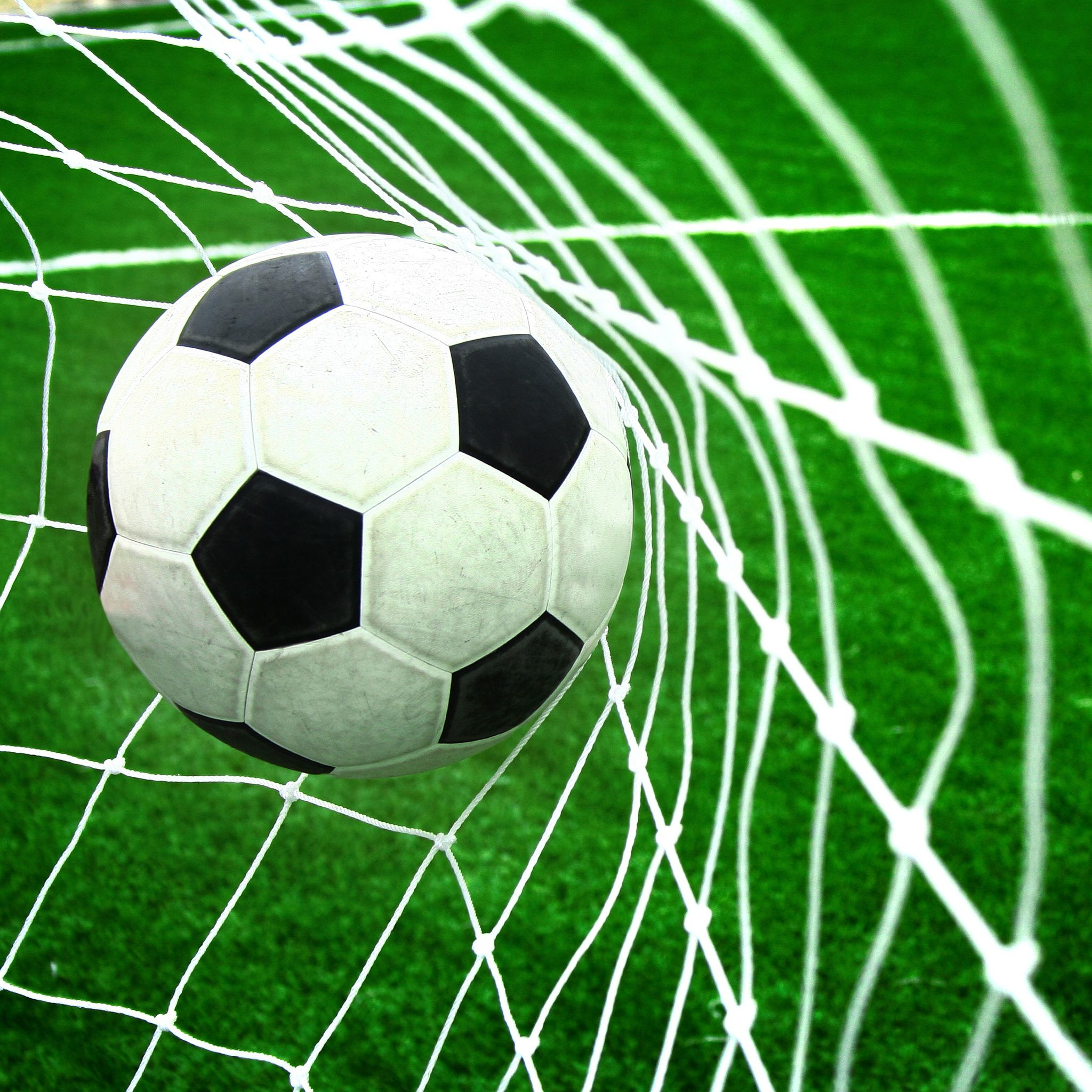 How do you think Leopard felt?

Why do you think Giraffe did this?

What could have happened?
‘On Tuesday, Leopard came to school, he was very excited.  He said it was his birthday on Saturday. He said EVERYONE could come to his party.  Leopard handed out all the invitations.  But he did not give one to Giraffe.  Giraffe was UPSET.  He did not like being LEFT OUT.’
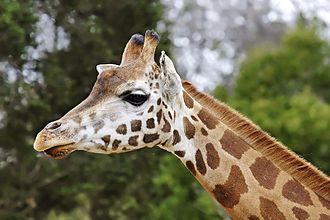 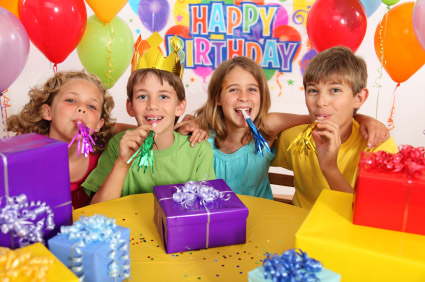 Why was giraffe UPSET?

How do you think he felt?

Why do you think Leopard did not invite him?

Can you think of any other words to describe being UPSET?
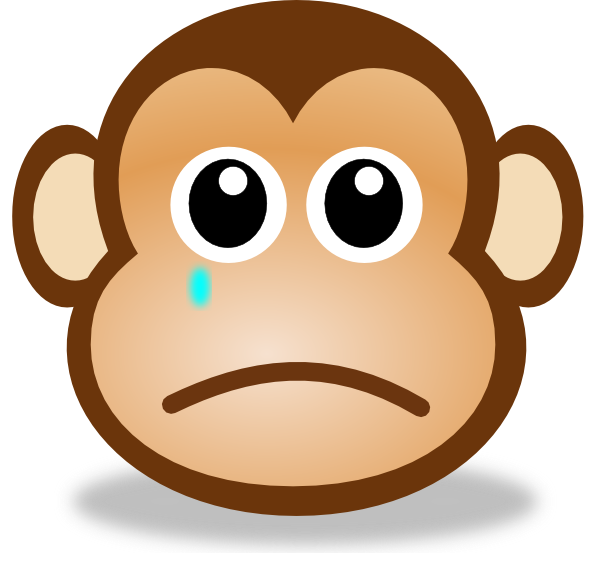 ‘Leopard said his party would be GOOD FUN.  He described what they were going to do at the party.  Play games together, eat cake.  Giraffe felt REALLY MISERABLE.  He wished he could go.  Monkey said he had been UNKIND to Leopard.  Little Lion said if he HAD BEEN KINDER he might not have been LEFT OUT.’
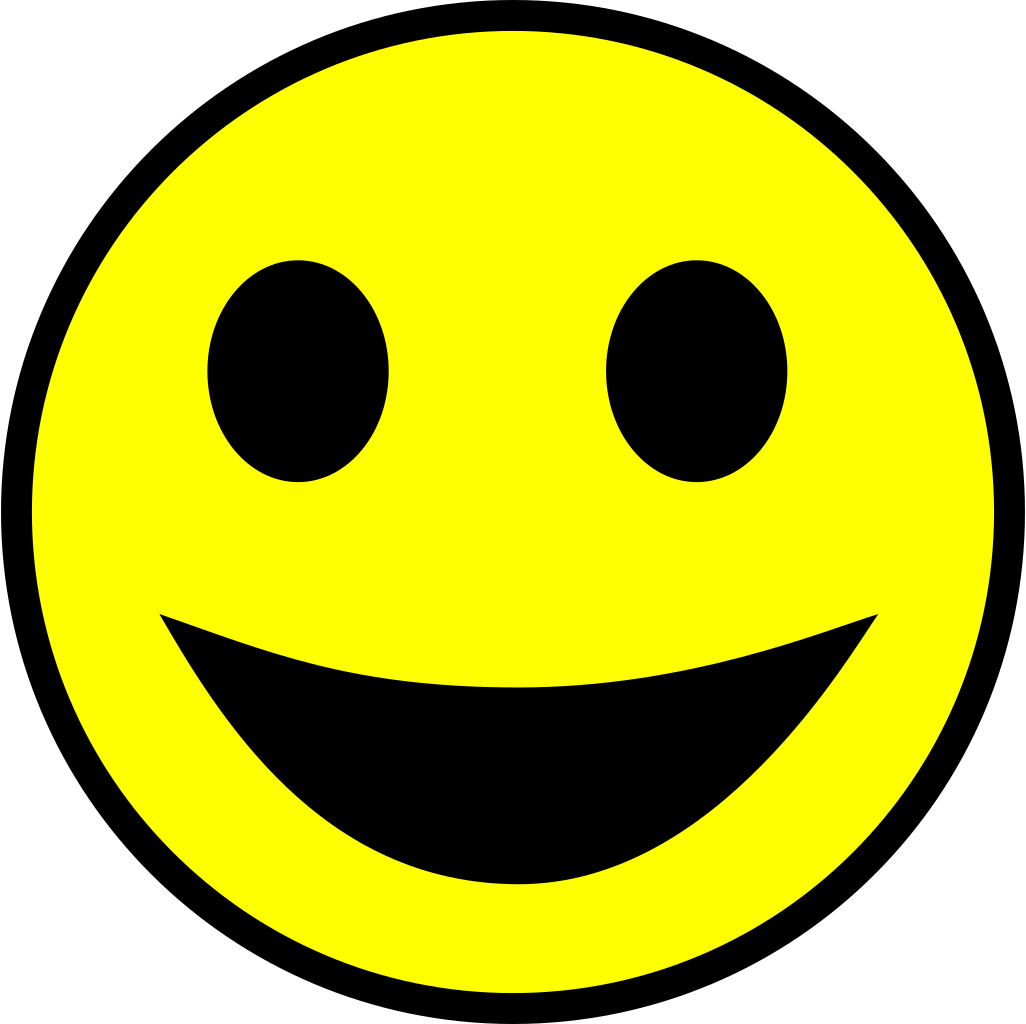 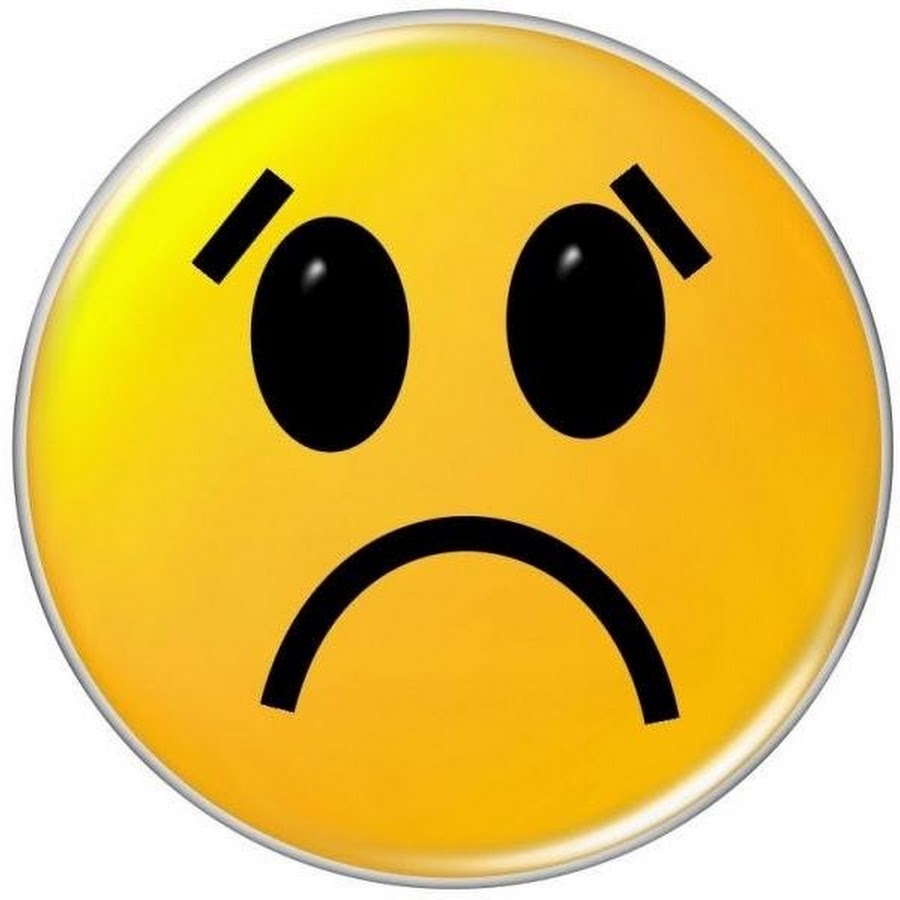 What does MISERABLE mean?

What how can you make someone feel MISERABLE?

Can you think of ways to be KIND?
‘That afternoon the teacher said that Giraffe and Leopard had to WORK TOGETHER in a pair. Giraffe said he did not want to because Leopard was NOT HIS FRIEND.
The teacher did not listen so they had to do it.  Giraffe needed HELP, Leopard showed him what to do, Giraffe WAS PLEASED.  Then Giraffe helped Leopard with something.  Leopard said THANK YOU.’
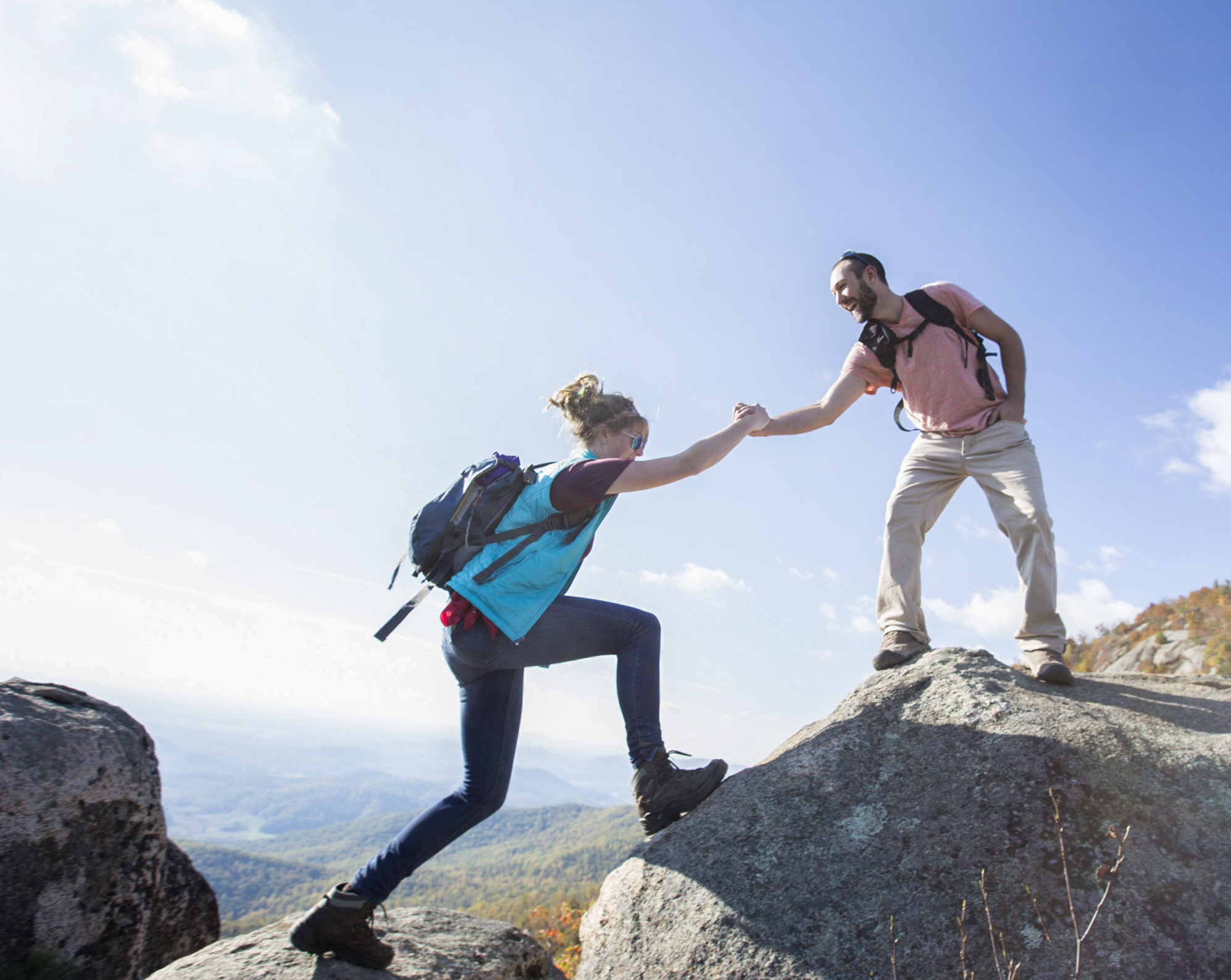 Why did Giraffe upset Leopard?  What did he say?

How did they resolve their differences?
Can you come up with some ideas for a different story based on what you have just heard?

Think about other scenarios where someone gets left out.
Not allowed to join in a game
Not invited to a sleepover
Can not sit next to some one in class
Do you have an idea of how a person would feel?
Angry
Left out
Sad
Lonely
Crying
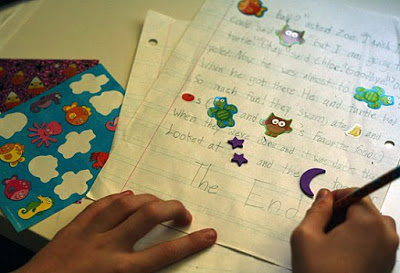 Acting out our stories.

Think about how it feels to be bullied.
In the last lesson we created stories based on the book
‘Giraffe is left out’
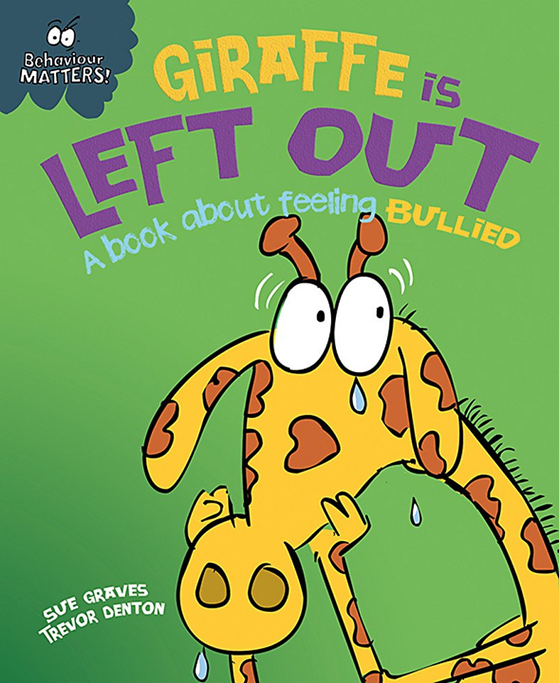 Now we’ve reread the story lets read out some of the stories we wrote.

Then we will get into groups and have a go at acting out each others stories.
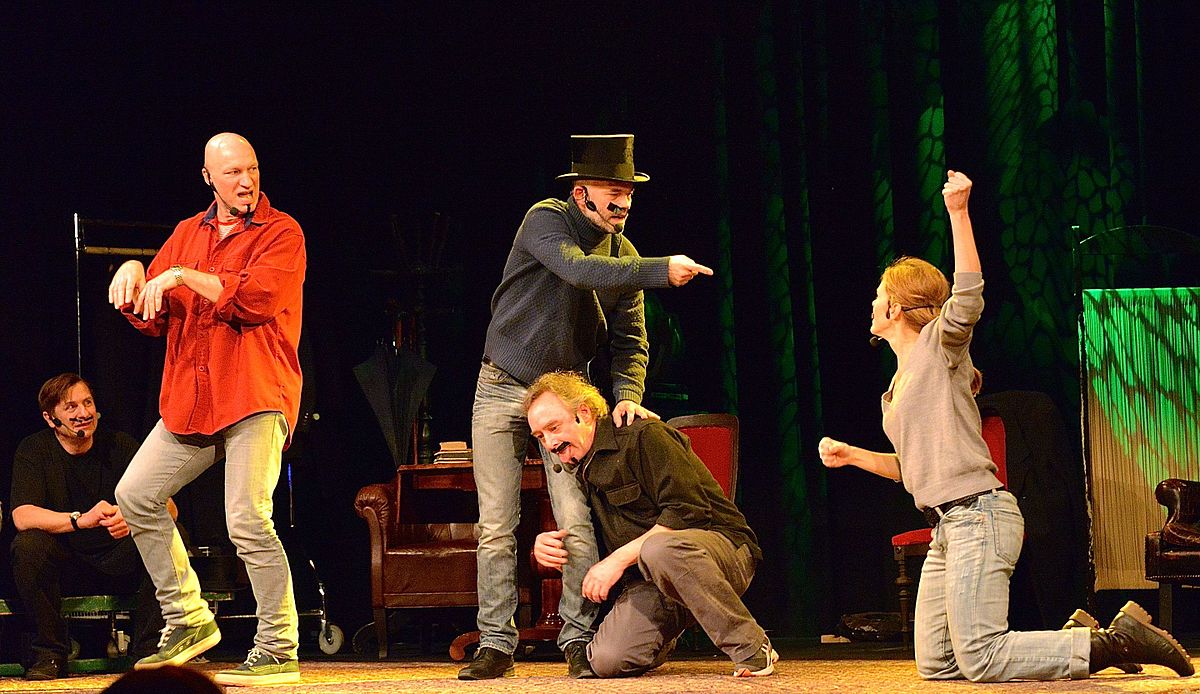 What did we think about each others stories?

Did it make you think about how it feels to be bullied and left out?

What can you do to make everyone feel included?
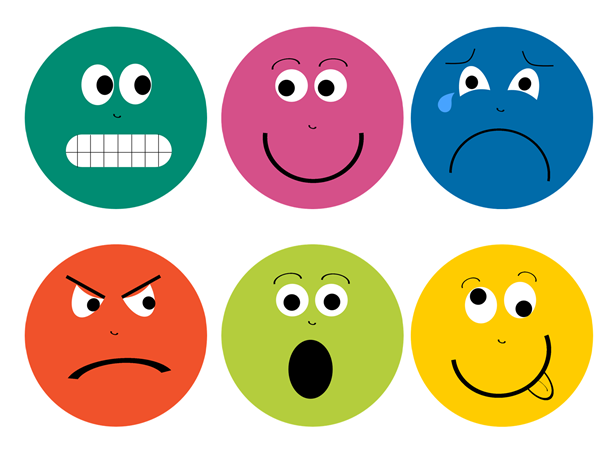 What can we say that is kind, encouraging and includes everyone?
We can share
Happy
I like you!
You are my friend
Do you need any help?
Would you like to sit next to me?
I think you are really good at football
If some on upsets you, or you feel sad who can you tell?
Talk to a teacher or Teaching Assistant
Talk to someone at home
Tell a friend